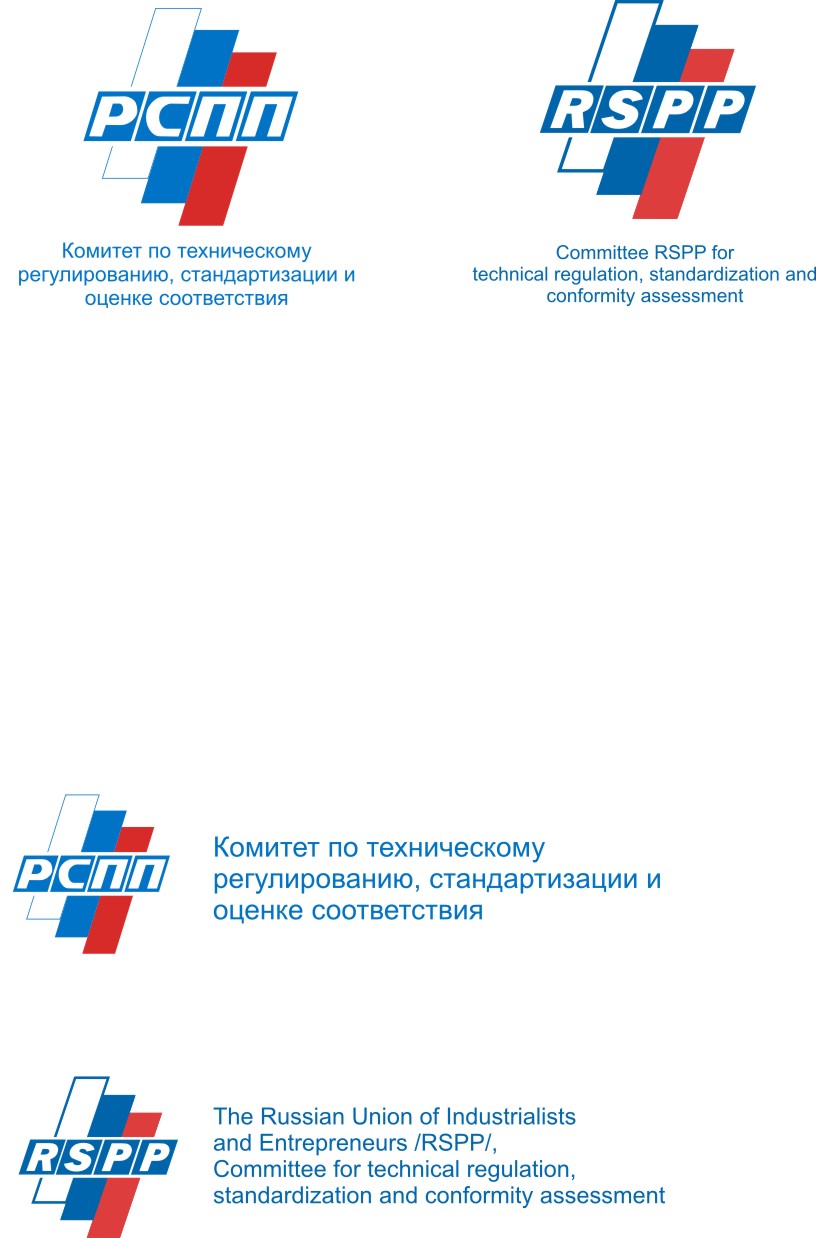 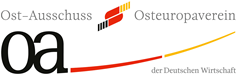 WG 1.2 Accreditation
Accreditation is a third-party attestation related to a conformity assessment body conveying formal demonstration of its competence to carry out specific conformity assessment tasks.
Scope & Objective
to exploit the potentials of accreditation as tool for trade 
to reduce technical barriers across economic sectors by fostering the recognition of CAB results between EU/DE and EEU/RF
Mutual recognition of CA results is based on ILAC/IAF MRAs, but in the regulated areas acceptance of CA results is decided by national regulators 
Suggestion: Identification of concrete areas/ product sectors in which to use accreditation to foster the acceptance of CA results  
“Service provider” for the other WGs
s
Quality infrastructure
Accreditation
Conformity assessment
certification
inspection
testing
calibration
Requirements for products and services
Technical specifications/ private standards
legislation
International/ national standards (ISO, DIN…)